Preliminary announcement
WOLFSPEED (CREE) CAS325M12HM2 SiC MOSFET
POWER MODULE
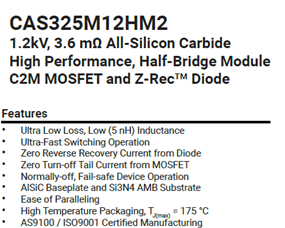 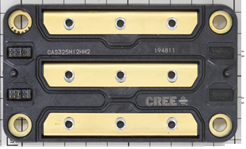 Overview
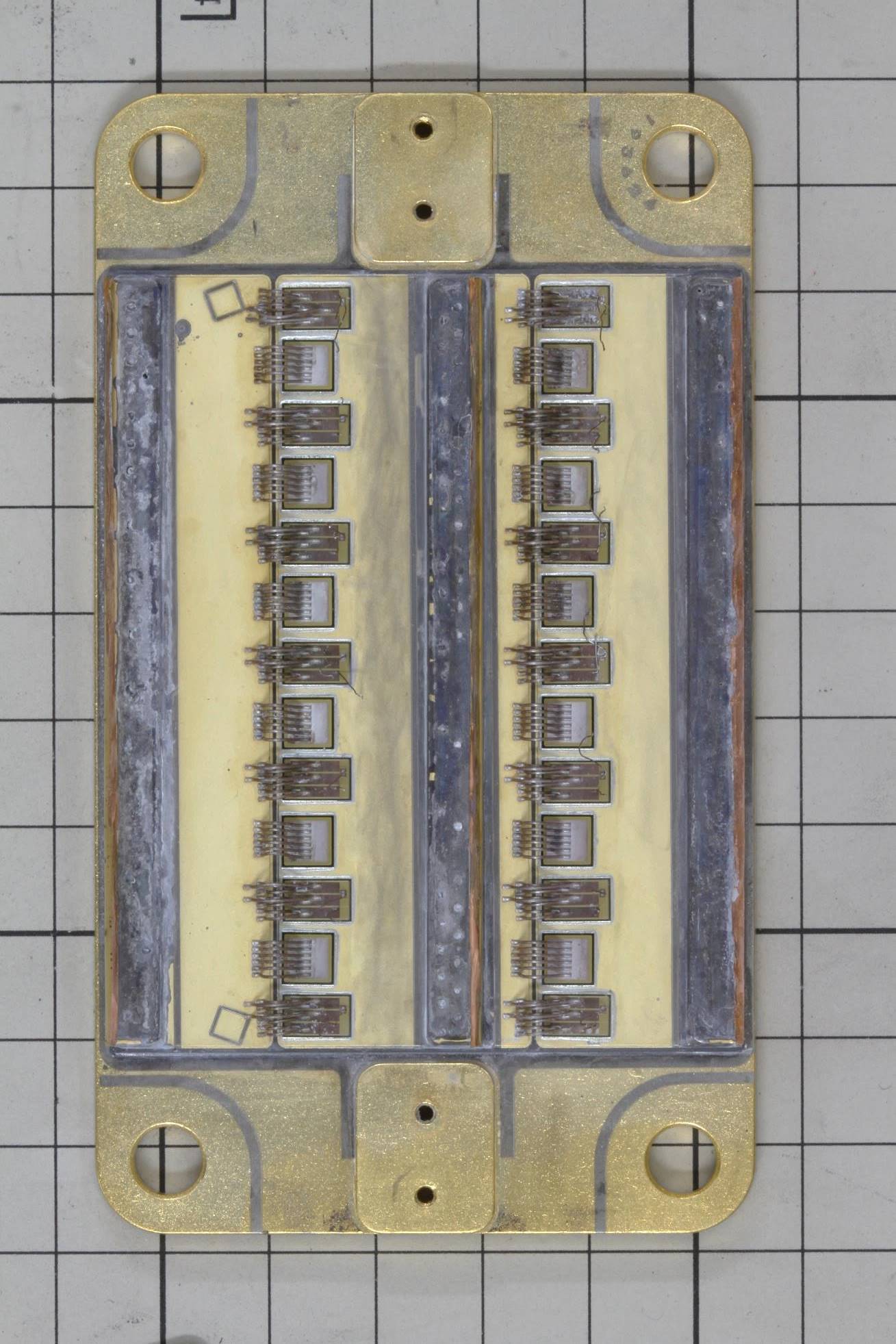 Cover 
removal
Source : Wolfspeed datasheet
▪ LTEC Corporation is planing to relase structure analysis report  of the Wolfspeed manufactured   3.6mΩ, 1200V SiC half-bridge power module.
It will be released in Mar/2017.
▪  CAS325M12HM2 is used ‘High Performance 62mm’ state-of -art technology.
It realize  the downsizing and lightening and High temperature operation (175C)
▪ The contents of the report includes how the module realize the downsizing , the lightening , the reducing parasitic impedance and High temperature operation (175C) through the analysis of package details, layout analysis, and materials analysis (EDX) 
▪ 2nd gen SiC device is used in this module. 
   LTEC has prepared 2nd gen and 3rd gen SiC device analysis reports.
Table of Contents (Tentative)　


Structure Analysis Section							     		 
1. Device summary, Table 1, Executive Summary					
1.1. 	Analysis results					        					
	Table 2. Package structure overview					    	
	Table 3. Device structure: SiC MOSFET				 		
	Table 4. Device structure: Layer materials and thicknesses		    2.Module analysis				 						        
2.1.  Appearance observation
2.2 . Module constitution
2.3.  Device constitution, Electro node layout and wire bonding
2.4.  PCB layout for gate driver
2.5.  Structure and material analysis of substrate , solder and base-plate
2.6.  Resin FTIP (Glass-transition temperature)
2.7.  Grain analysis of transistor metal and bonding wire (EBSD)